Пирамида
Работу выполнили
                                       ученики 8 класса 
                                       МОУ СОШ с. Кипцы 
                                       Жарков Матвей,
                                       Корниенко Илья,
			      Приходько Софья,
			      Чувилин Влад
План
Определение
Элементы пирамиды 
Свойства пирамиды
Правильная пирамида
Свойства правильной пирамиды
Поверхности пирамиды
Пирамиды в жизни
определение
Пирамида – многогранник, состоящий из многоугольника А1А2…Аn и точки P, не лежащей в плоскости этого многоугольника и соединенной отрезками с вершинами многоугольника.
Элементы пирамиды
основание — многоугольник, которому не принадлежит вершина пирамиды.
боковые грани — треугольники, сходящиеся в вершине пирамиды;
боковые ребра — общие стороны боковых граней;
вершина пирамиды — точка, соединяющая боковые рёбра и не лежащая в плоскости основания
высота — отрезок перпендикуляра, проведённого через вершину пирамиды к плоскости её основания (концами этого отрезка являются вершина пирамиды и основание перпендикуляра); 
апофема — высота боковой грани, проведенная из вершины пирамиды
Свойства пирамиды
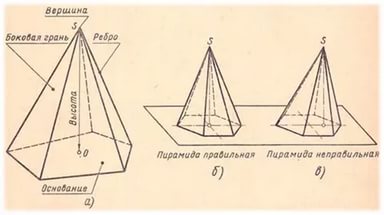 Если боковые грани наклонены к плоскости основания под одним углом, то : в основание пирамиды можно вписать окружность, причем вершина пирамиды проецируется в ее центр;
высоты боковых граней равны
Свойства пирамиды
Если все боковые ребра равны, то: около основания пирамиды можно описать окружность, причём вершина пирамиды проецируется в её центр;боковые ребра образуют с плоскостью основания равные углы.
также верно и обратное, то есть
 если боковые ребра образуют с плоскостью основания равные углы или
 если около основания пирамиды можно описать окружность, причём вершина пирамиды проецируется в её центр, то все боковые ребра пирамиды равны.
Правильная пирамида
Пирамида называется правильной, если ее основанием является АВСД правильный многоугольник, а вершина проецируется в центр основания.
Свойства правильной пирамиды
боковые ребра правильной пирамиды равны;
в правильной пирамиде все боковые грани— равные равнобедренные треугольники
Поверхность пирамиды
Площадью полной поверхности пирамиды называется сумма площадей всех ее граней (т.е. основания и боковых граней).Площадью боковой поверхности пирамиды называется сумма площадей ее боковых граней.
Пирамидыв жизни
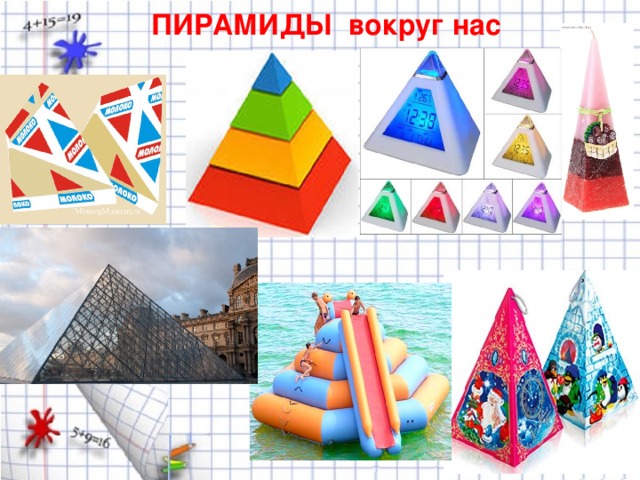 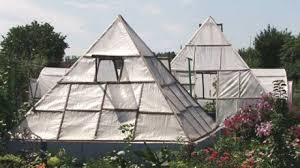 Пирамиды древности . Египетские пирамиды
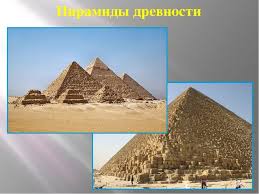 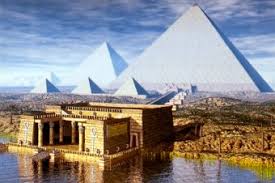 Пирамида своими руками
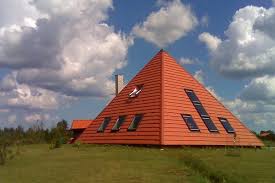 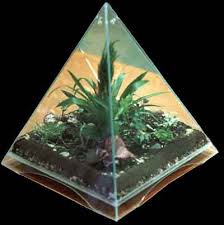 Лечебные свойства пирамиды
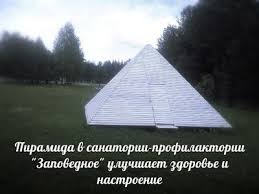 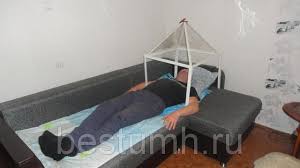 Литература
Blog.tutoronline.ru
ru.wikipedia.org
 геометрия, 10-11 учебник:  Л.С.Атанасян, В.Ф.Бутузов и др.